Historia Zespołu Szkół Ekonomicznych nr. 2 w Krakowie ;)
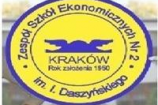 Początek 1950/51
1950/51 - Centralny Urząd Szkolenia Zawodowego podejmuje decyzję o przekształceniu dotychczasowych liceów administracyjno-gospodarczych w szkoły resortowe. Pierwszym dyrektorem nowej szkoły jest dr Tadeusz Wroniewicz - wykładowca Akademii Handlowej w Krakowie.
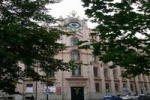 1959/1960
1959/60- Przełomowy rok w historii szkoły - z inicjatywy władz miasta szkoła przeniesiona zostaje do Nowej Huty, aby kształcić kadry dla rozwijającej się gospodarki najmłodszej dzielnicy Krakowa. Otrzymuje samodzielne nowe pomieszczenia w budynku na os. Szkolnym, w którym ma siedzibę również Technikum Hutniczo-Mechaniczne. Znajduje tu wspaniałe warunki do nauki 9 oddziałów Technikum Ekonomicznego oraz nowo utworzony Wydział dla Pracujących (5 oddziałów i ponad 200 słuchaczy).
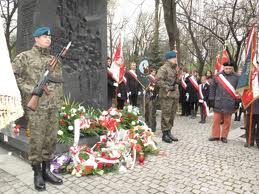 1966/67
1966/67 - Jubileusz 1000-lecia państwa polskiego świętuje szkoła okolicznościową wystawą oraz cyklem sesji naukowych stanowiących przegląd dziejów i dorobku naszej Ojczyzny. Młodzież obejmuje opieką Dworek Jana Matejki w Krzesławicach. Samorząd Uczniowski funduje książeczkę mieszkaniową dla Jasia Lizonia z Domu Dziecka. Rozwija się działalność szkolnych zespołów zainteresowań, prezentują one swój dorobek w czasie obchodów Dni Młodości.
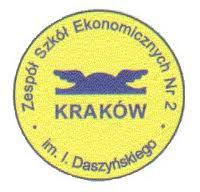 1976/77
1976/77 - Szkoła obchodzi uroczyście w Teatrze Ludowym jubileusz 25-lecia. Słuchacze Wydziału dla Pracujących fundują szkole nowy, piękny sztandar.
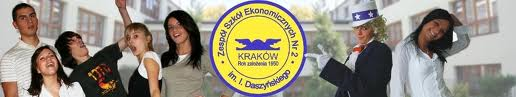 1991/92
1991/92 - Powstaje Liceum Administracji wg autorskiej dokumentacji programowej zatwierdzonej przez Ministerstwo Edukacji Narodowej i Urząd Rady Ministrów oraz Liceum Handlowe kształcące w zawodzie technik handlowiec.Utworzona zostaje pracownia informatyczna wyposażona w komputery IBM. Szkoła nawiązuje kontakty z drugą szkołą ekonomiczną w Danii w mieście Fredericia.
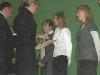 1995/96
1995/96 - Szkoła jest popularna w środowisku - liczba kandydatów do szkoły przekracza 2-krotnie ilość miejsc. Opuszczają mury szkoły pierwsi absolwenci Liceum Ekonomicznego nowych specjalności: finanse i rachunkowość oraz organizacja i ekonomika przedsiębiorstw, a także pierwsi absolwenci Liceum Handlowego dla Dorosłych.
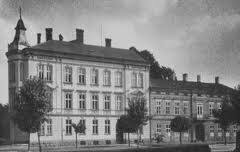 1999/2000
1999/2000 - Rekrutacja do szkoły odbywa się na podstawie wyników badania kompetencji w kl. VIII SP. 216 uczniów rozpoczyna naukę w 5-letnim Liceum Ekonomicznym i Handlowym. Znacznemu zwiększeniu ulega w tych szkołach liczba godzin przedmiotów ogólnokształcących, do planów nauczania powraca chemia i fizyka.
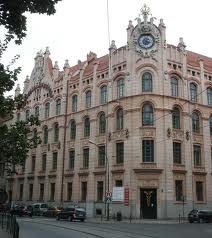 2000/2001
2000/2001 - Jest to rok Jubileuszu 50-lecia istnienia szkoły. Główne uroczystości odbywają się 26 i 27 października 2000r. Rozpoczyna je Msza św. w Kościele Matki Bożej Królowej Polski. W pierwszym dniu odbywają się konkursy "Wiedzy o Szkole", "Wiedzy o Patronie Szkoły", "Złoty bieg Ekonomika" oraz Apel pod pomnikiem Ignacego Daszyńskiego. Uroczystości centralne odbywają się 27 października w Nowohuckim Centrum Kultury.
2001/2002
2001/2002 - W związku z reformą systemu oświaty (powstanie trzyletnich gimnazjów) w szkole nie dokonano rekrutacji. Szkolny Klub Europejski "Elita", którego opiekunem jest mgr Danuta Czaja bierze czynny udział w konferencjach, debatach i spotkaniach organizowanych przez Komitet Integracji Europejskiej. 10 uczniów wstępuje do Młodzieżowego Parlamentu Europejskiego. Uczestniczymy w projekcie językowym Unii Europejskiej "Sokrates Comenius" wraz ze szkołą partnerską w Mainburgu.
„Rockefeller”
Spółdzielnia "Rockefeller" zostaje wyróżniona w konkursie o puchar Ministra Edukacji Narodowej na najlepiej pracującą spółdzielnię uczniowską w kraju.
Uczniowie biorą udział w licznych konkursach na szczeblu międzyszkolnym i centralnym:
Egzamin kwalifikacyjny
Po raz pierwszy zewnętrzny egzamin potwierdzający kwalifikacje zawodowe w zawodzie sprzedawca zdaje 36 absolwentów Zasadniczej Szkoły Zawodowej. W szkole jest utworzony Ośrodek Egzaminacyjny, w którym zdają egzamin również absolwenci szkół z Niepołomic i Krzeszowic.
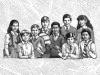 2004/2005
2004/2005 - Święto Szkoły obchodzimy w Sali widowiskowo- sportowej Akademii Ekonomicznej. Od 19 lat uczelnia sprawuje patronat naukowy nad Zespołem Szkół Ekonomicznych Nr 2. W programie znajduje się uroczyste ślubowanie uczniów klas pierwszych, wręczenie nagród Dyrektora oraz Dyplomów Prymusa 2004 stypendystom Prezesa RP. Życzenia i gratulacje uczniom oraz nauczycielom składa J.M. Rektor Akademii Ekonomicznej Prof. dr hab. Ryszard Borowiecki.
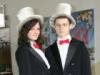 2005/2006
2005/2006 - W Jubileuszowym 55-tym roku pracy szkoły w skład Zespołu Szkół Ekonomicznych Nr 2 wchodzą:

    * V Liceum Profilowane (profil ekonomiczno-administracyjny i zarządzanie informacją) - 8 oddziałów;
    * Technikum Ekonomiczno-Handlowe Nr 5 (zawód: technik ekonomista i technik handlowiec) - 21 oddziałów;
    * Zasadnicza Szkoła Zawodowa Nr 4 (zawód sprzedawca) - 2 oddziały;
    * Technikum Uzupełniające dla Dorosłych nr 4 (zawód technik handlowiec) - 4 oddziały;
    * Liceum Handlowe dla Dorosłych (zawód technik handlowiec - wygasające) - 4 oddziały.
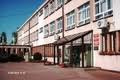 2011-…. ;] oby jak najdłużej..
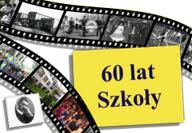